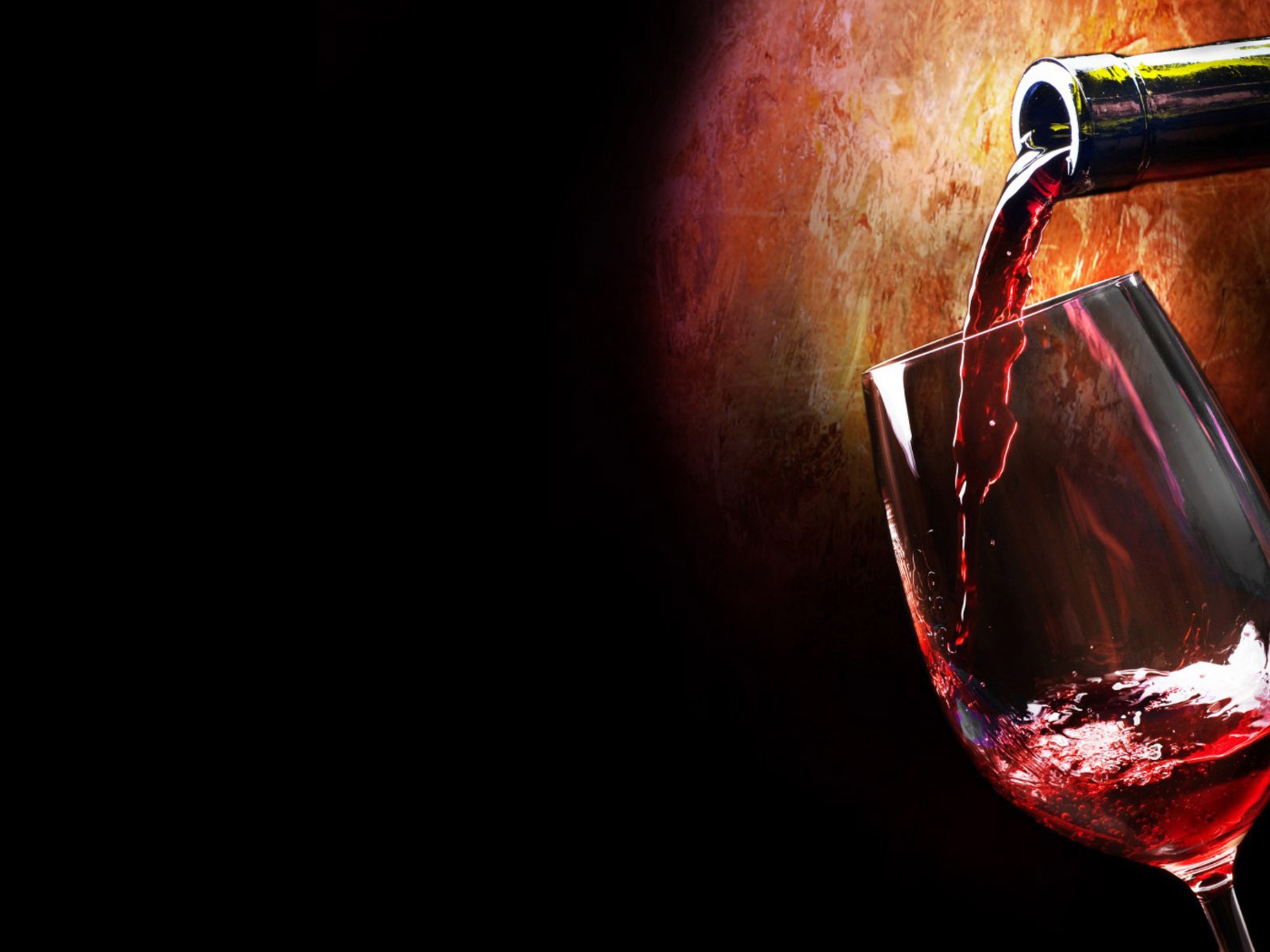 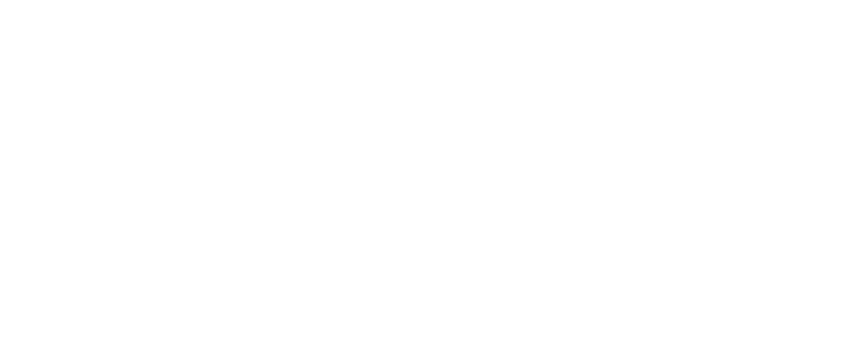 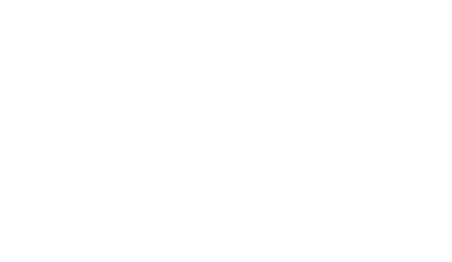 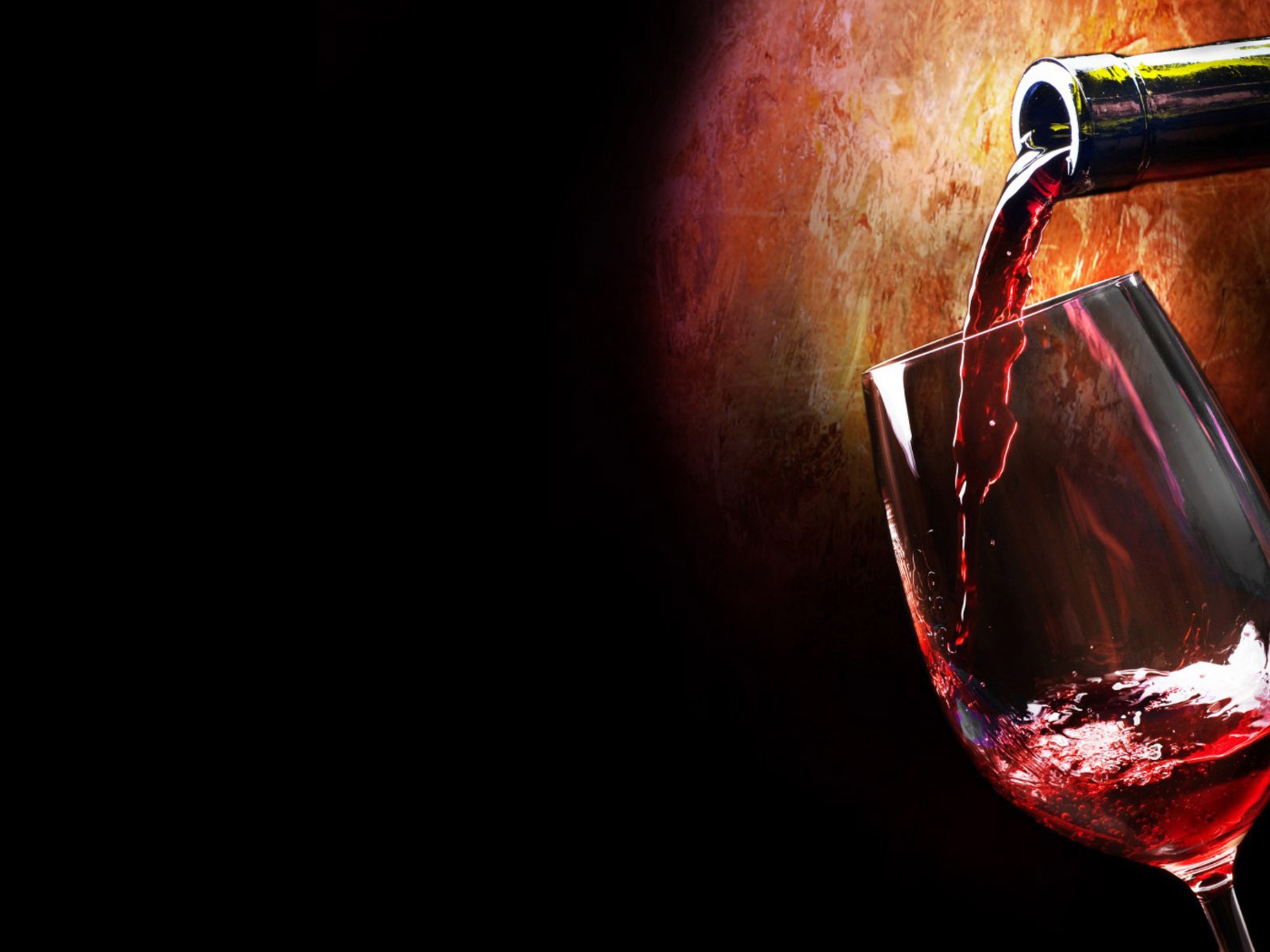 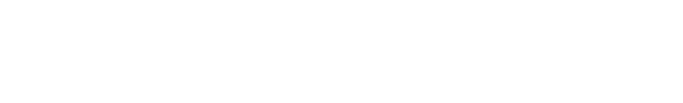 Exegesis VS Eisegesis
Exegesis – to guide or lead out.
Cause – Ephesians 5:17
Eisegesis – to guide or lead in.
Cause – Sectarianism, Practical Atheism, Self-Will
Abusing Scripture
Matthew 4:5-7; 2 Peter 3:15-16; Luke 10:29
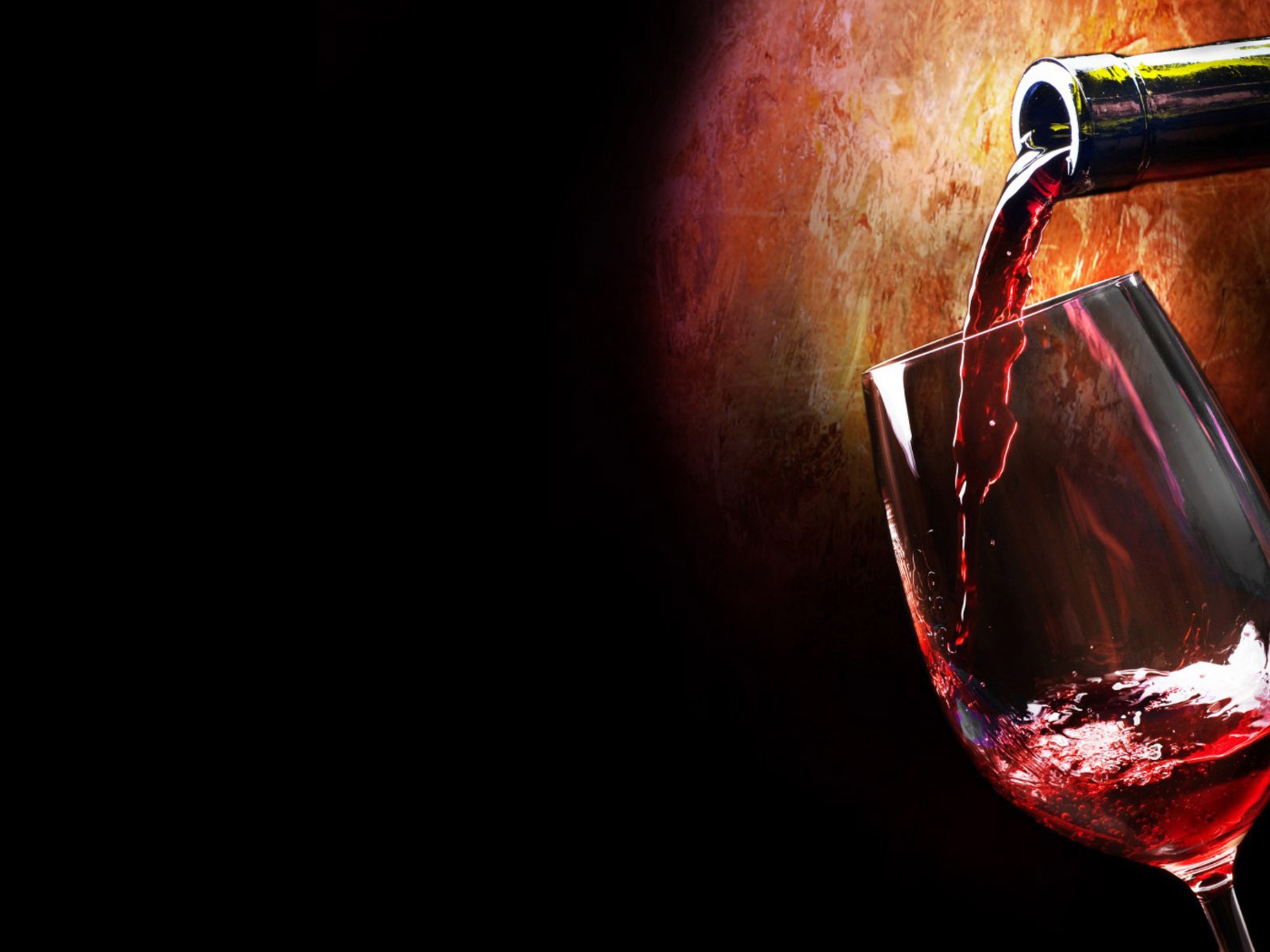 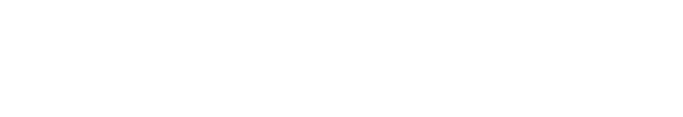 Wedding Feast in Cana – John 2:1-11
Assumptions – (1) “wine” = fermented; (2) “good wine” = more potent; (3) “well drunk” = intoxicated
“Wine” – oinos – either fermented or unfermented.
“Good wine” – cf. v. 9 – answers to the taste.
“Well drunk” – to be moistened; to be drenched with liquid.
Implications (if wine was alcoholic): Jesus supplied alcohol (even stronger than before) to drunk people! He led others to sin – drunkenness.
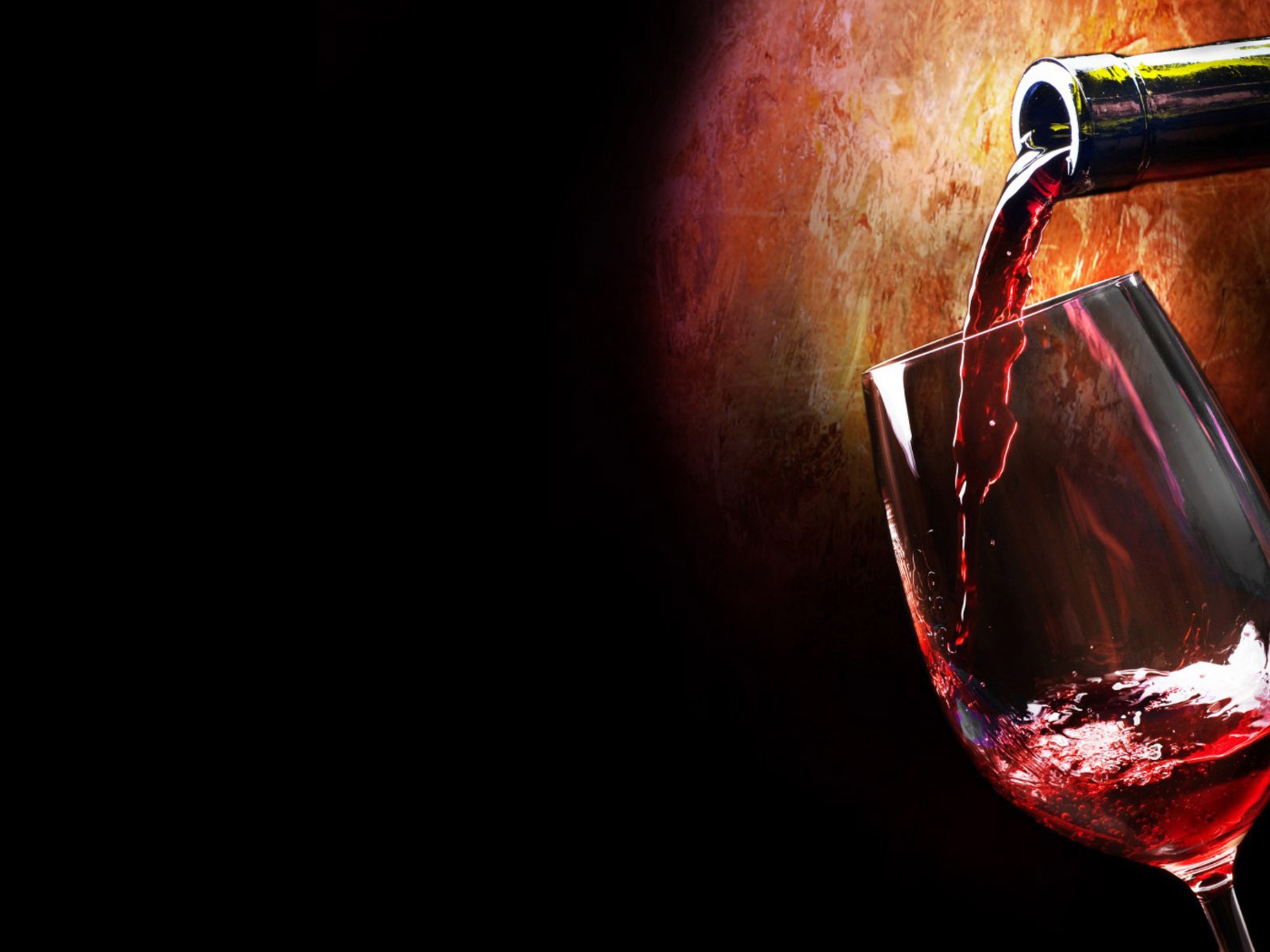 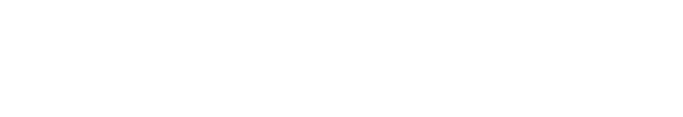 New Wine/Wineskins – Luke 5:37-39
Claim – “new wine” = fermenting; “old wineskins” will break when fermentation produces gas.
NOTE: Even NEW wineskins would break (cf. Job 32:19).
Goal – preservation (v. 38); “old wineskins” contain remains of “old wine” = fermentation of “new wine” = bursting skins. (So use “new wineskins” without remains of “old wine” to preserve the “new wine.”)
“old is better” (v. 39)? – SAYS THE DRUNK!
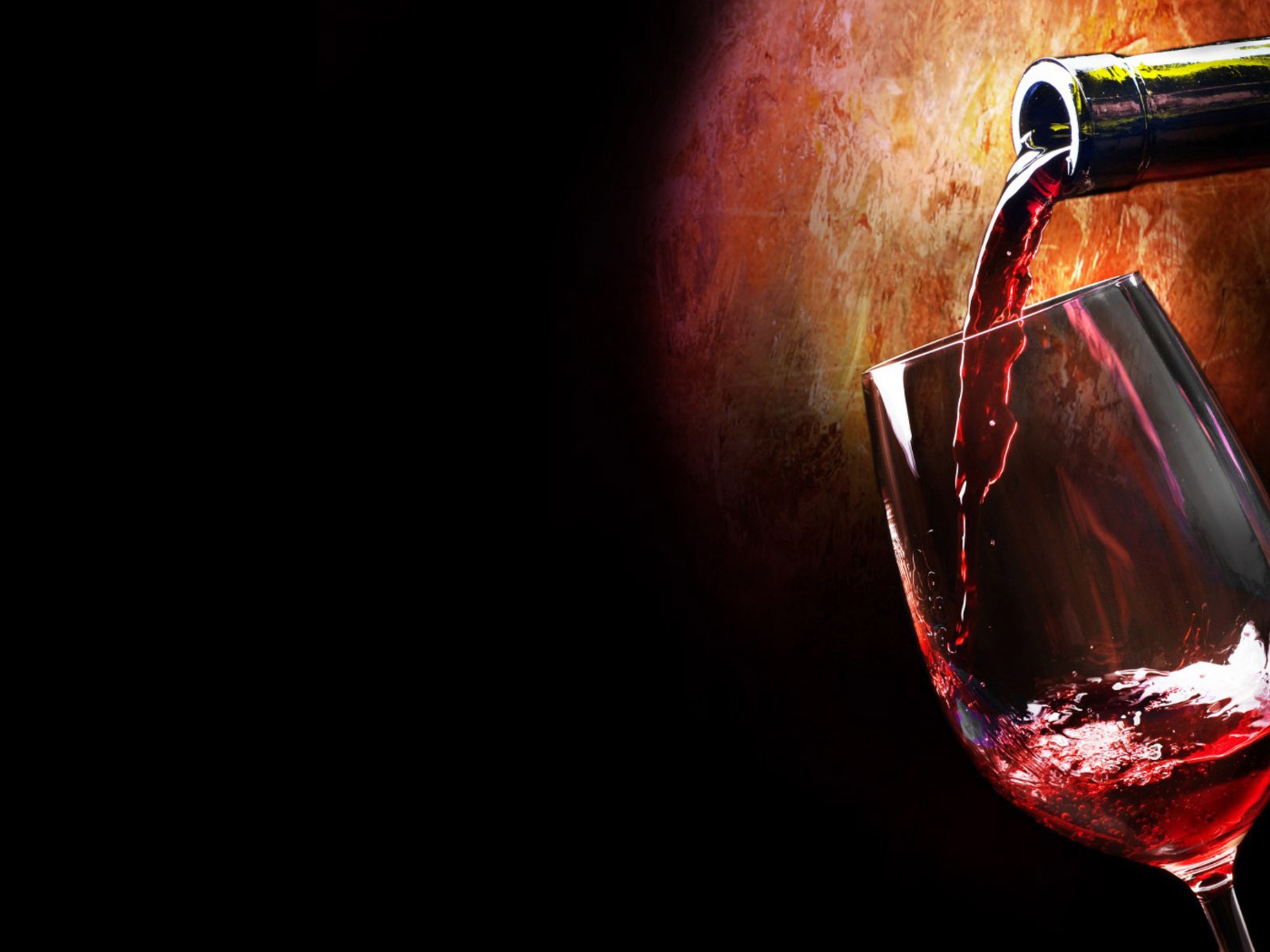 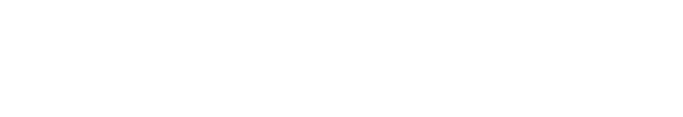 Jesus, a Winebibber? – Luke 7:31-35
Oinos – fermented or unfermented wine.
Who is accusing Jesus? – vv. 29-30 – Pharisees!
Jesus’ Point: (v. 32) – They are like children; (vv. 33-34) – ABSURD accusations against John and Jesus!
NOTE: (v. 34) – paired with “glutton” and “friend of tax collectors and sinners” shows it is an accusation of sin;     (v. 35) – Accusations are unsupported.
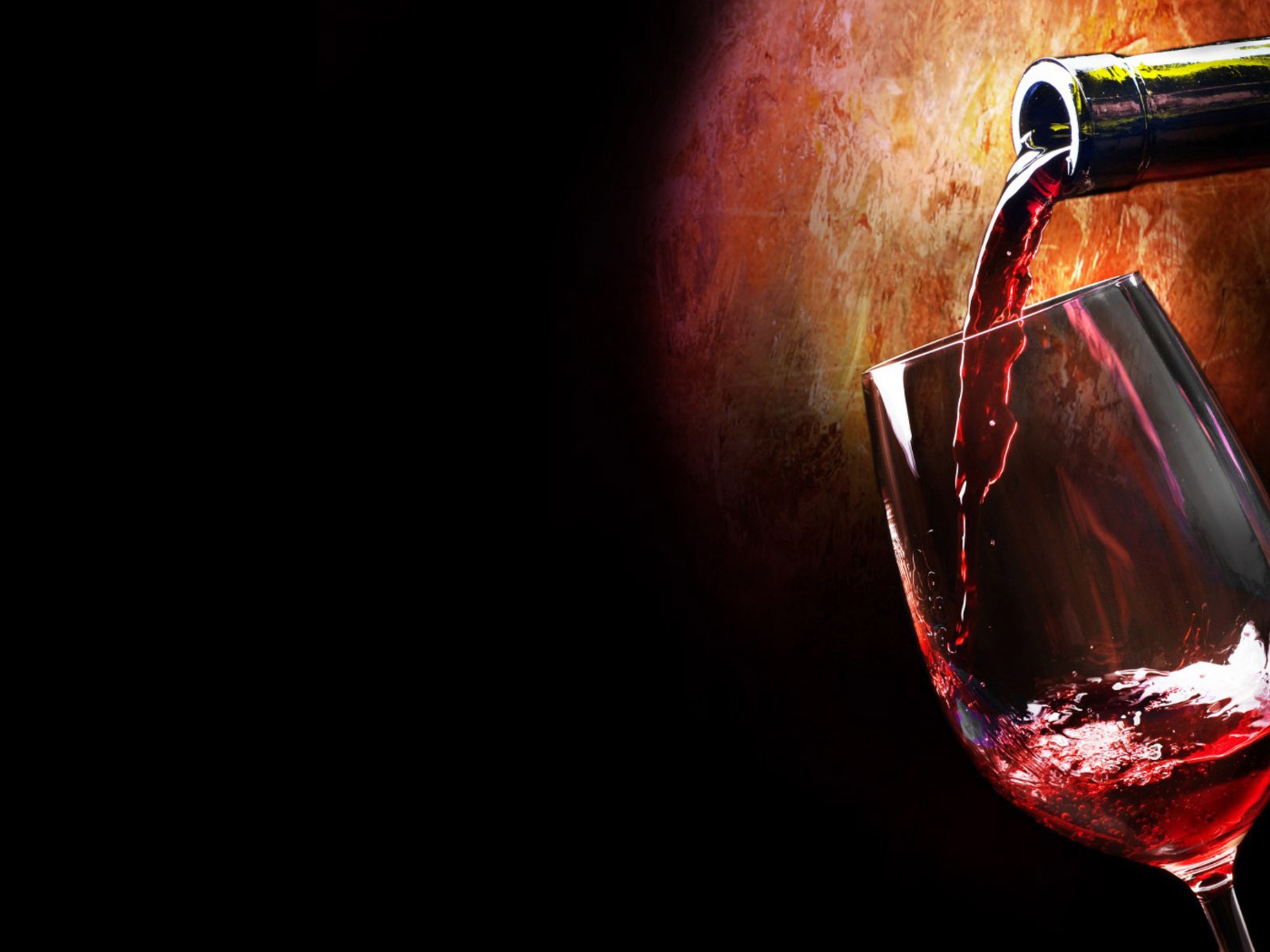 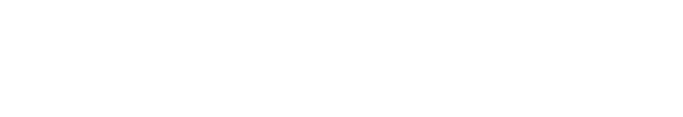 Jesus’ drink on the cross – Matt. 27:34, 48; Mark 15:23, 36; John 19:28-30
First, He refused – Matthew 27:34; Mark 15:23 (“mingled with gall/myrrh”) (as a narcotic, STRONG)
What He accepted was different – Matt. 27:48; Mark 15:36; John 19:29 – “sour wine” (NKJV); “vinegar” (ASV, KJV) (oxos)
Jesus refused the alcoholic/inebriating wine and accepted the vinegar wine which was not intoxicating.
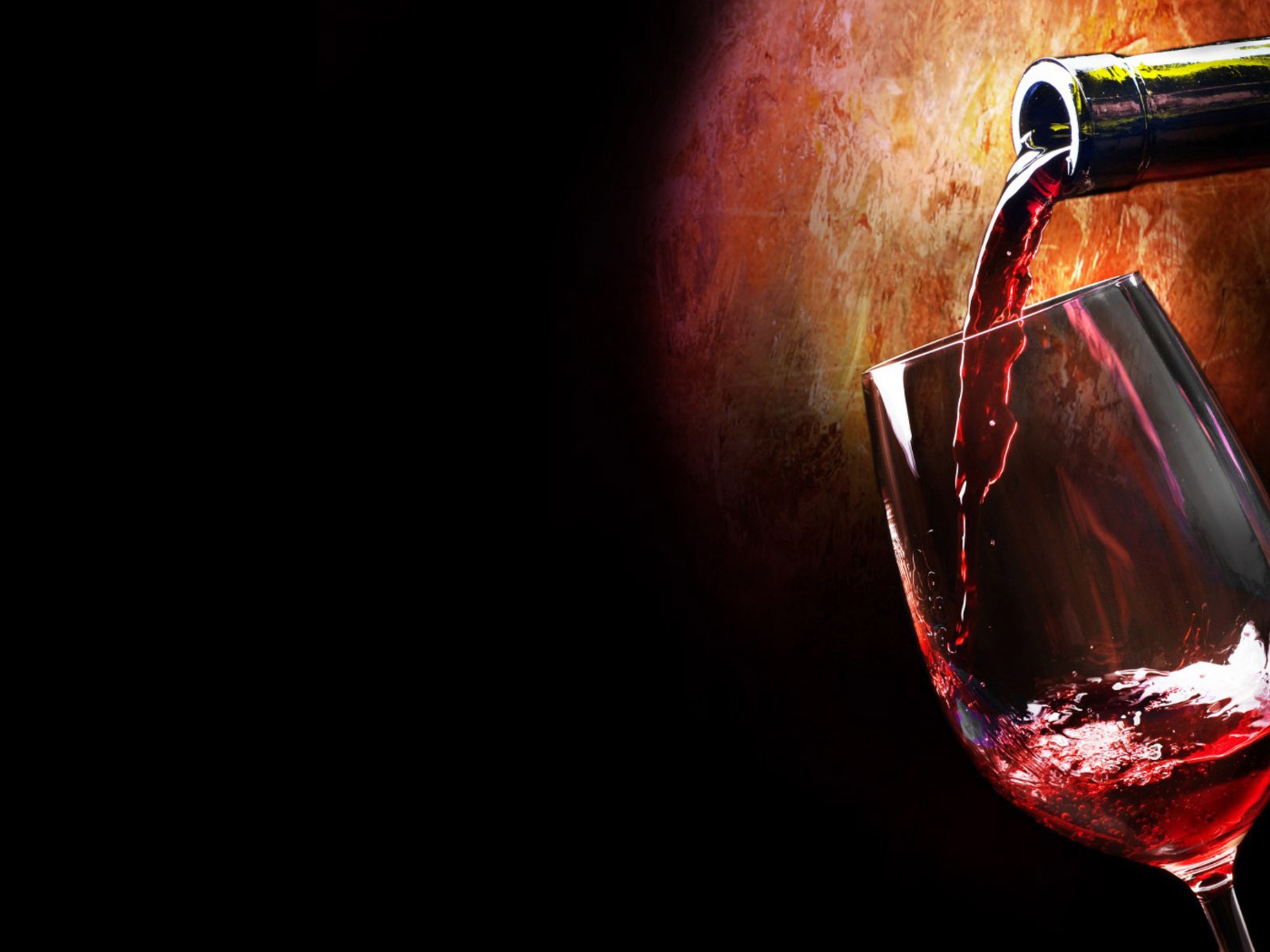 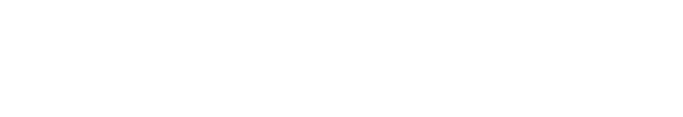 Accusation on Pentecost – Acts 2:13, 15
Peter’s argument does not necessarily supply every reason for not being drunk – (v. 15) (3rd hour, 9 AM)
Does it prove they would normally drink in moderation, or that they get drunk, just not so early?
Mockers – (v. 13) – “new wine” (gleukos) – not intoxicating.
They were dismissing the conclusion others were reaching (vv. 11-12), not making a serious argument.
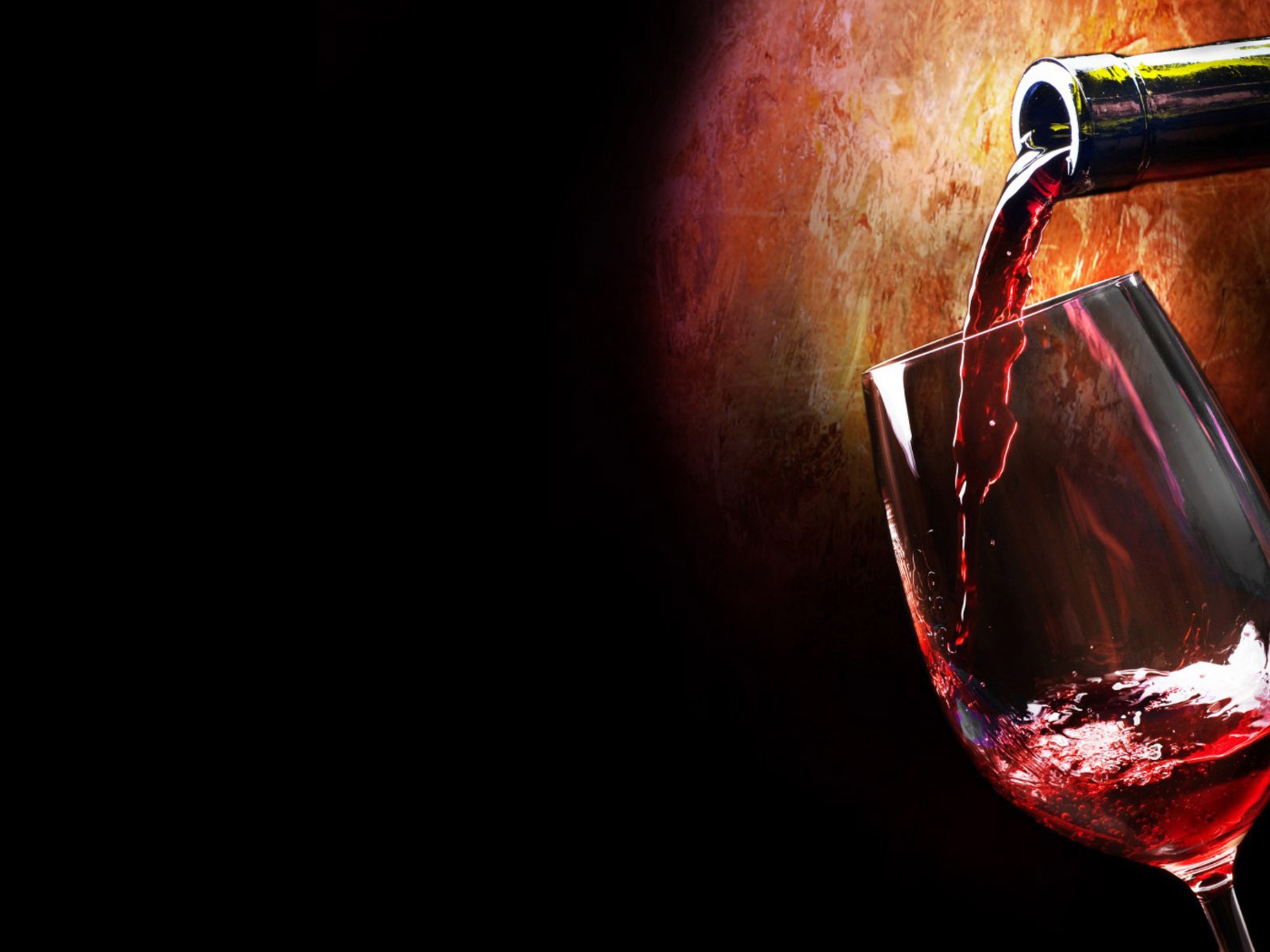 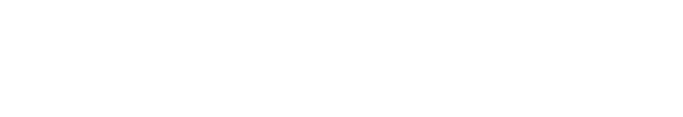 Wine in Romans 14:21
Context: Prior dietary restrictions now a matter of conscience, not enjoined by the Law of Christ. Preserve unity (v. 3).
Matters which are pure – (vv. 14, 16, 20)
Matters God approves – (vv. 3-6) (Alcohol fit? – Proverbs 20:1; 23:31; 1 Peter 5:8)
Brethren overly strict, not morally loose – (vv. 1-3)
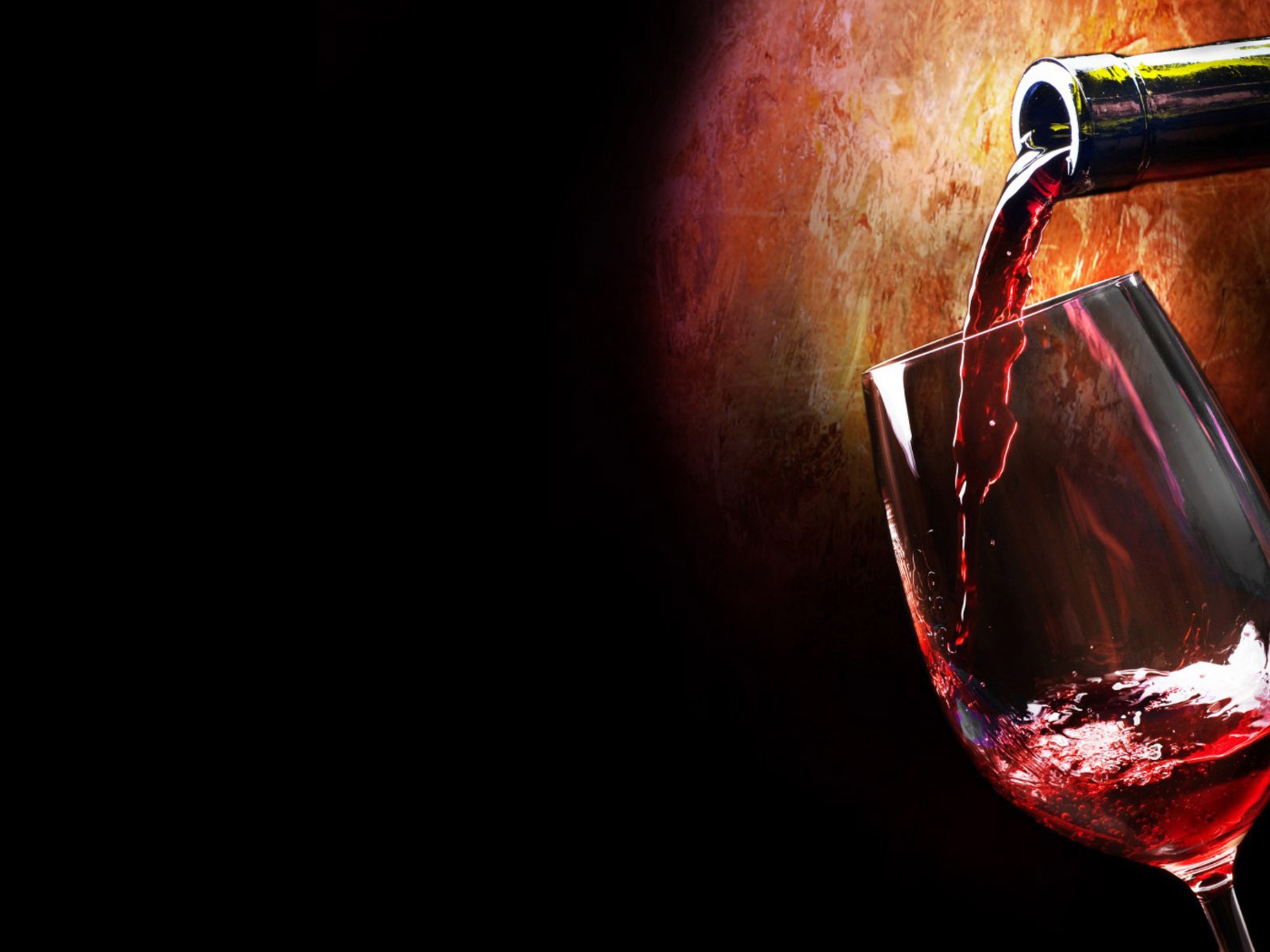 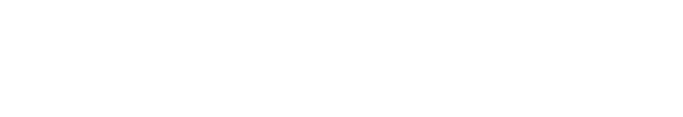 Abuse of the Lord’s Supper – 1 Cor. 11:20-22
Context: Lord’s Supper being abused (vv. 17, 20, 23-32) – Divisiveness (vv. 18, 21a, 22b, 33) and making it a common meal (vv. 20-22, 29, 34)
Was the wine fermented? – “fruit of the vine”        (Matt. 26:29; Mark 14:25; Luke 22:18)
Does “another is drunk” mean intoxicated? – methyo (to satiate) – “one is HUNGRY and another is DRUNK”̄ 
Why not make a point like 1 Corinthians 6:9-11?
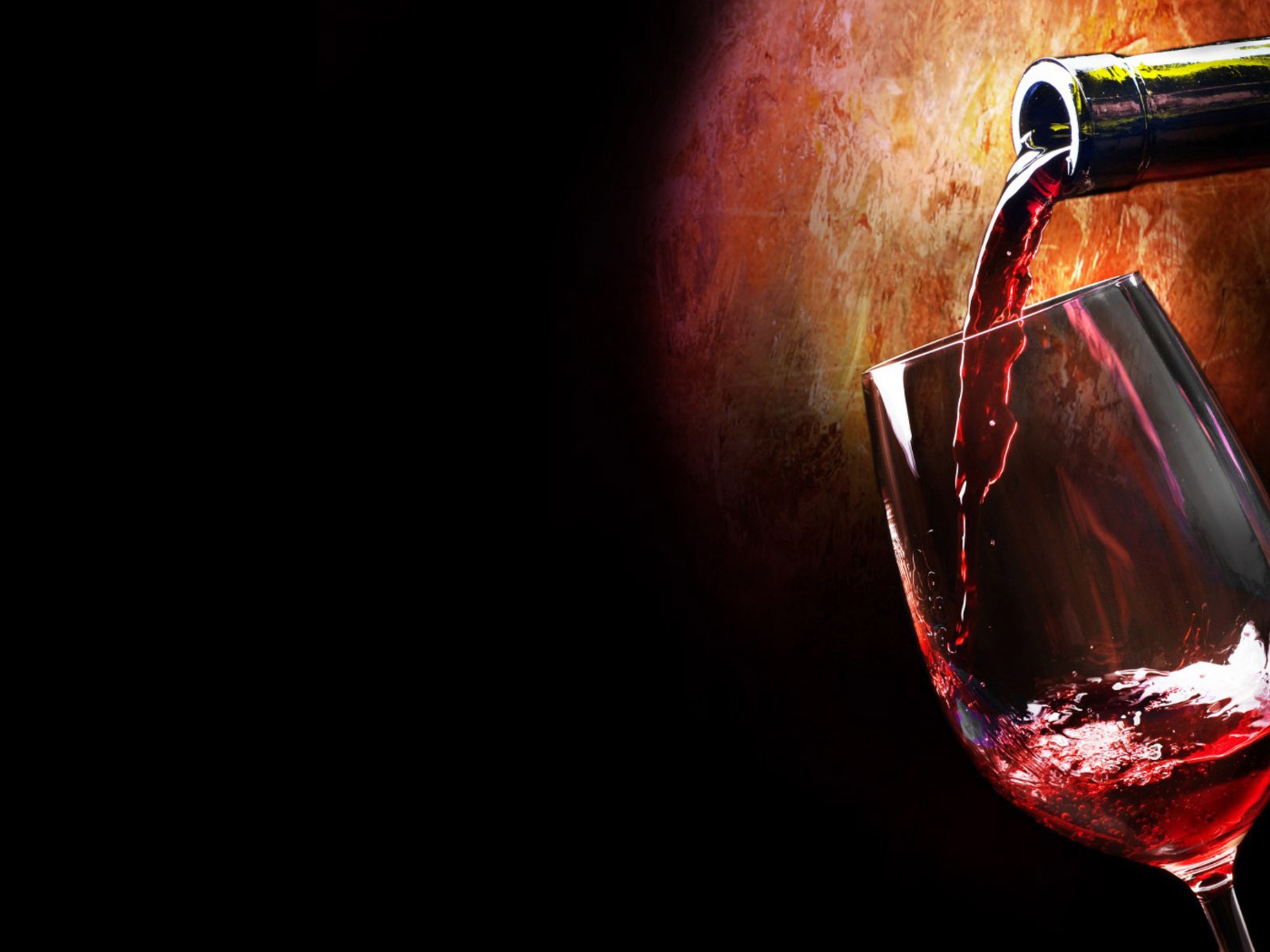 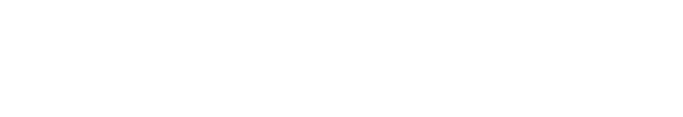 “not given to MUCH wine” – 1 Timothy 3:3, 8
(v. 3) – me (not) paroinon (addicted to wine) – “not a drunkard” (ESV); “not addicted to wine” (NASB)
(v. 2) – temperate – nēphalios – sober
(v. 8) – me (not) oino (wine) polys (much) prosechō  (given to) – “[not] addicted to much wine” (NASB, ESV)
Using 4 words to say the same thing he said with 2 words in verse 3.
Condemned excess sanctions moderation? (cf. James 1:21)
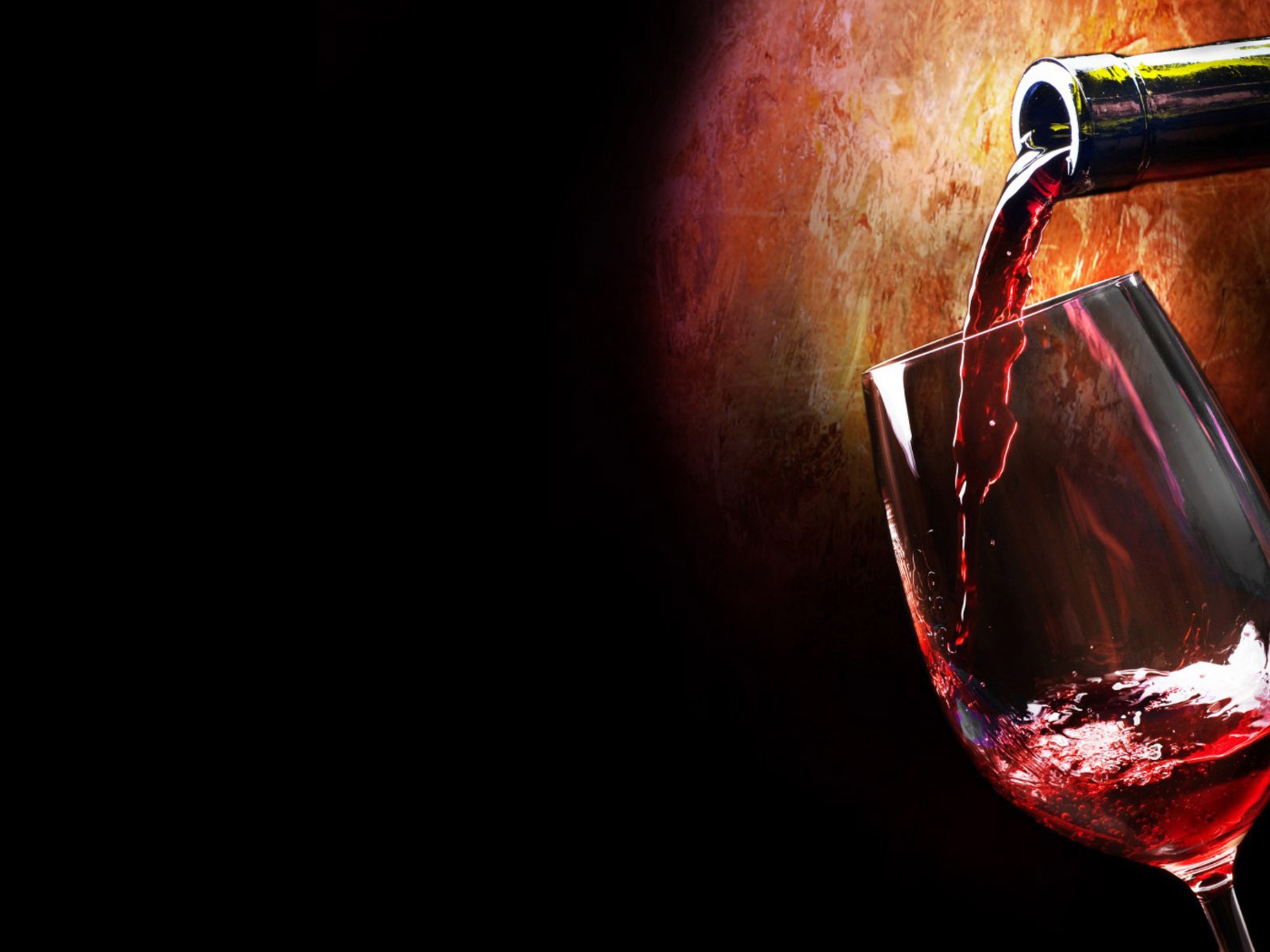 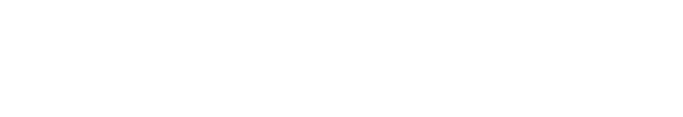 “use a little wine” – 1 Timothy 5:23
Oinos – fermented or unfermented wine.
“no longer drink ONLY water”
Why “use a little wine?” – medicinal; “stomach’s sake,” and “frequent infirmities”
NOTE: NOT “drink wine,” RATHER “USE a little wine” (“take” a little wine as MEDICINE)
Alcohol not demanded by context, but IF alcohol, no authority for “social drinking,” but for medication.
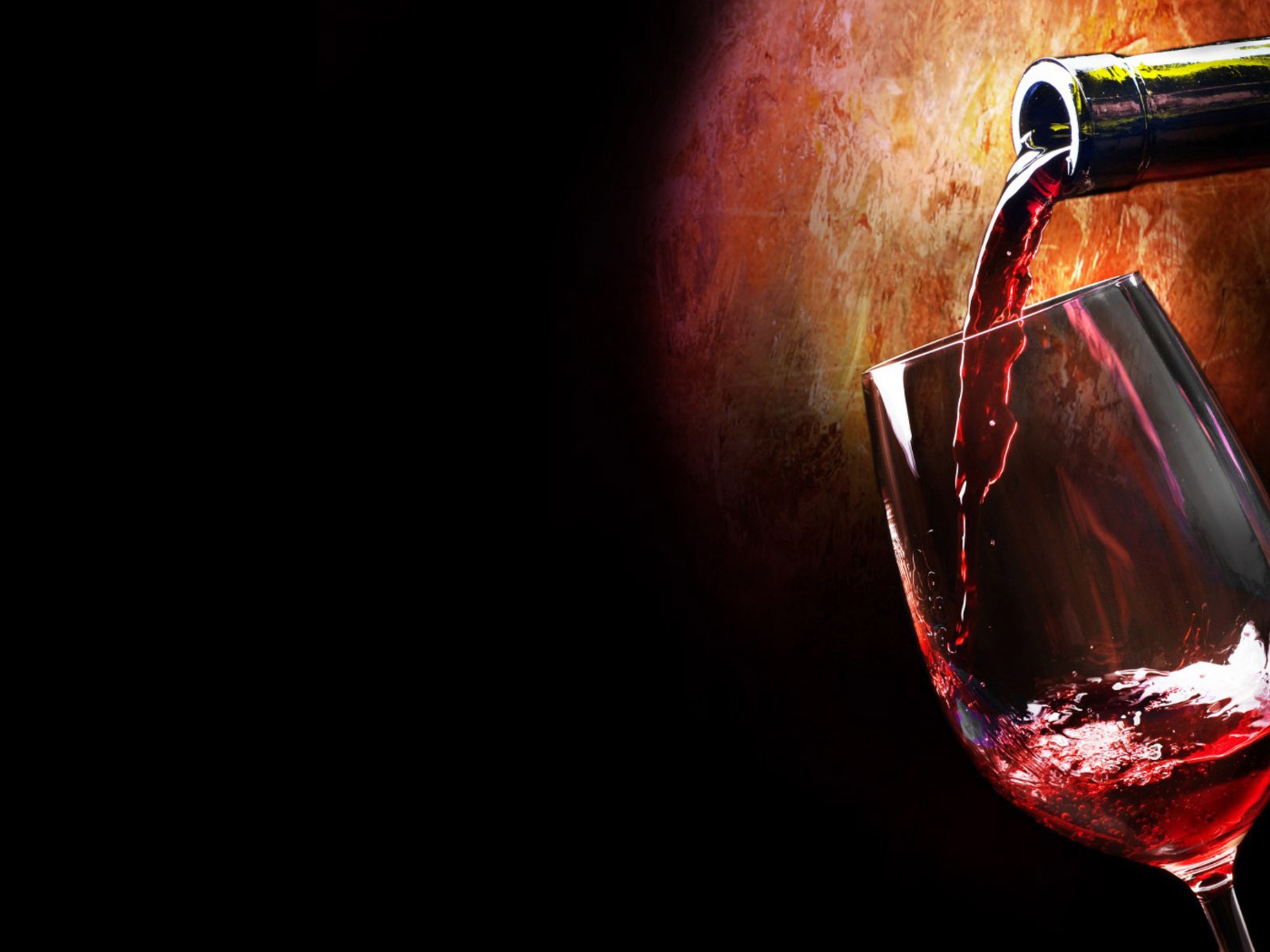 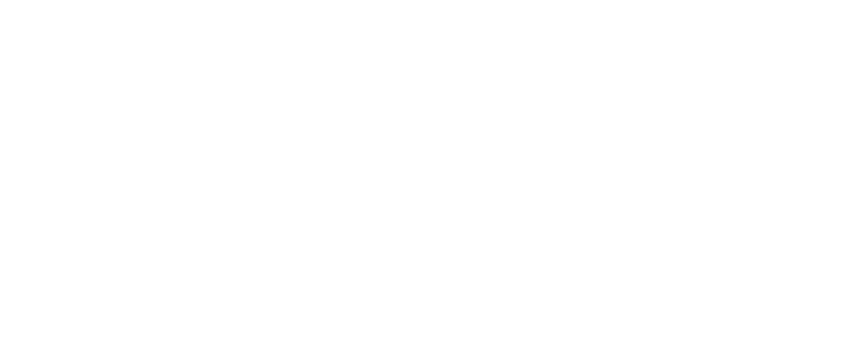 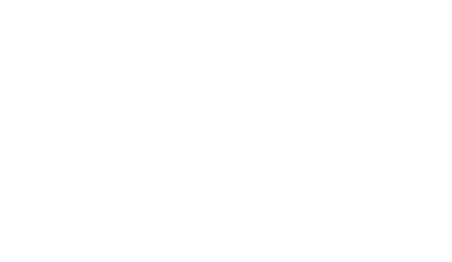